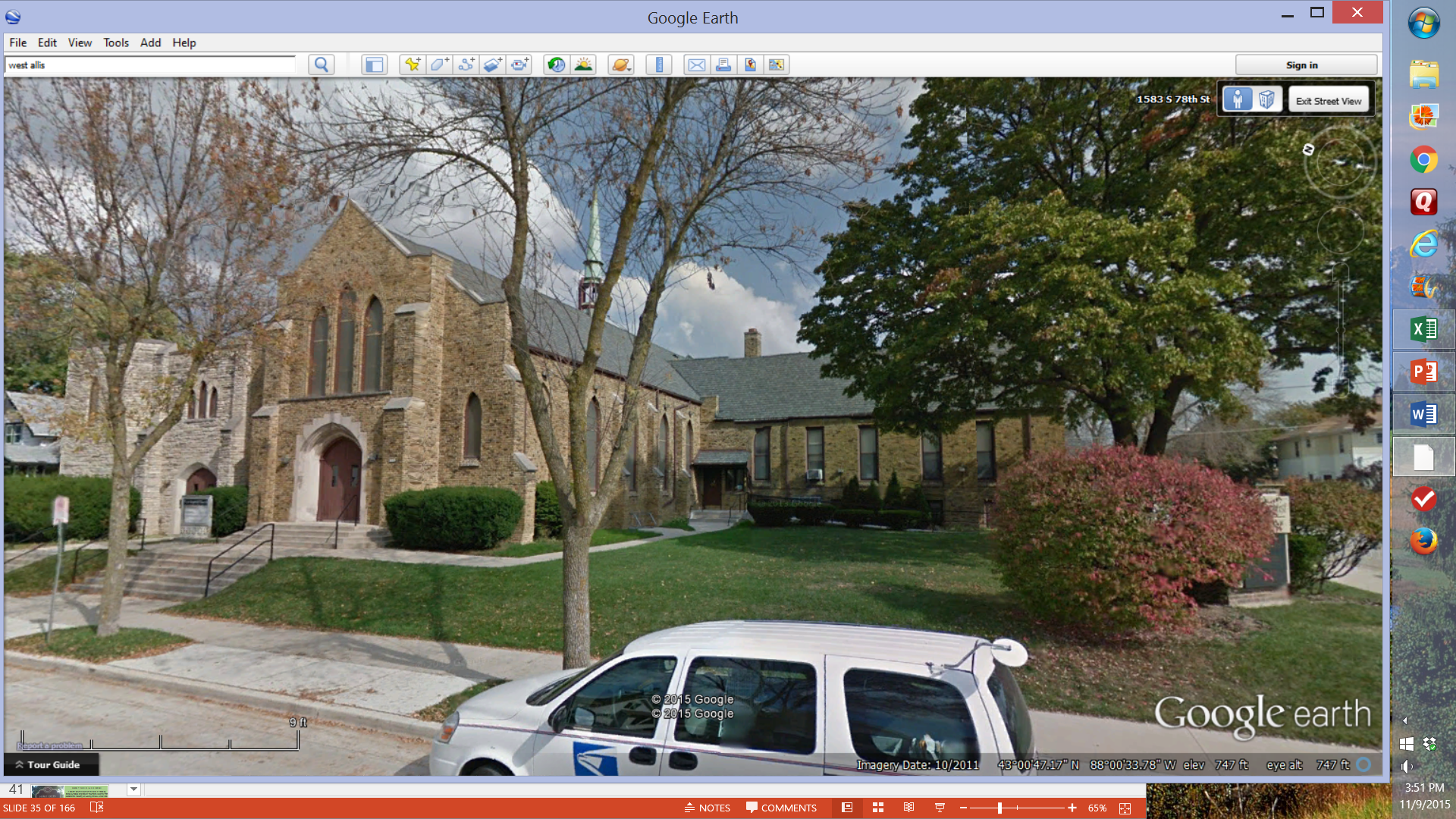 Our Story:

First Baptist Church of West Allis

5. Early Milwaukee County; Harts Mills
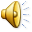 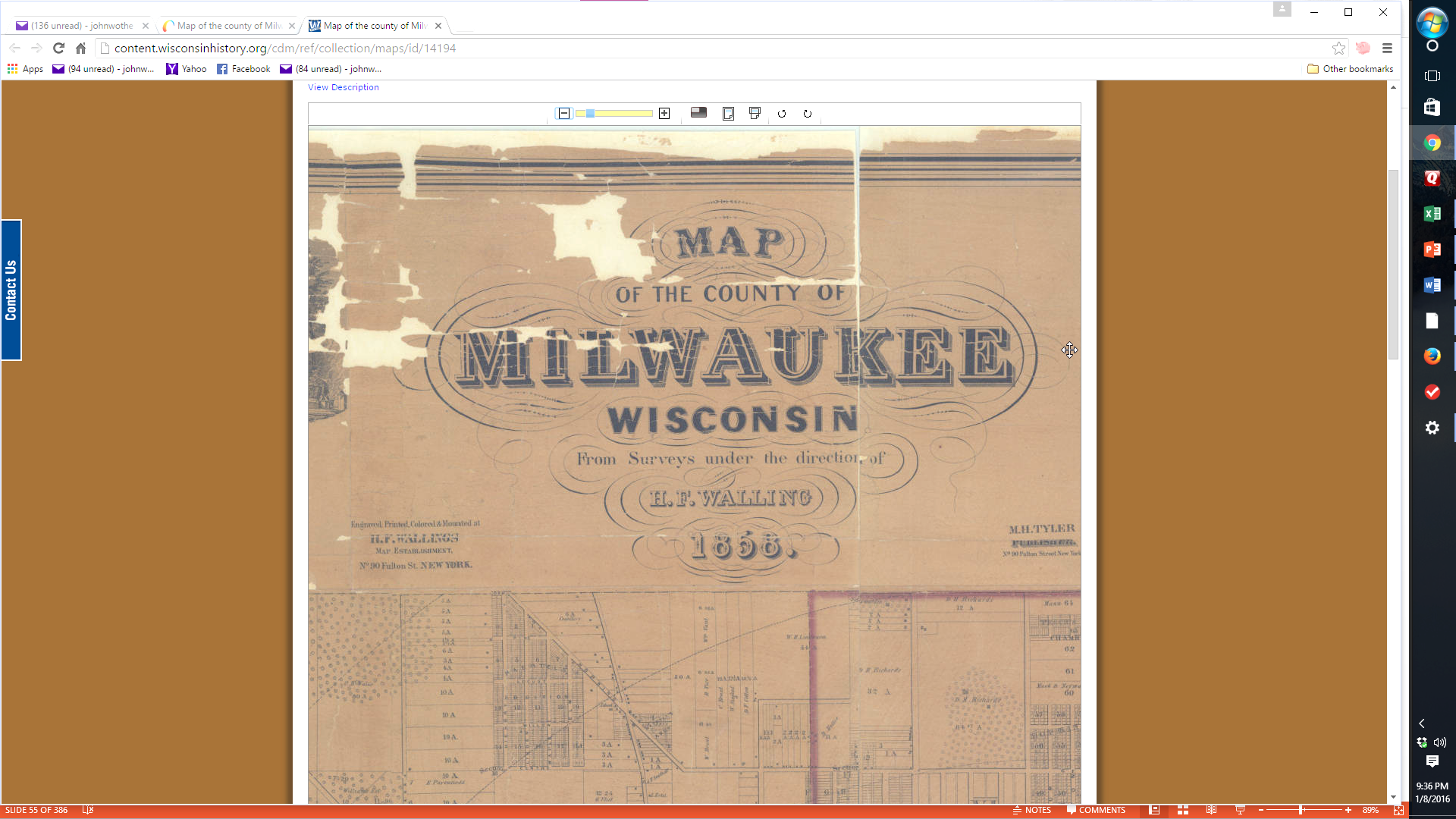 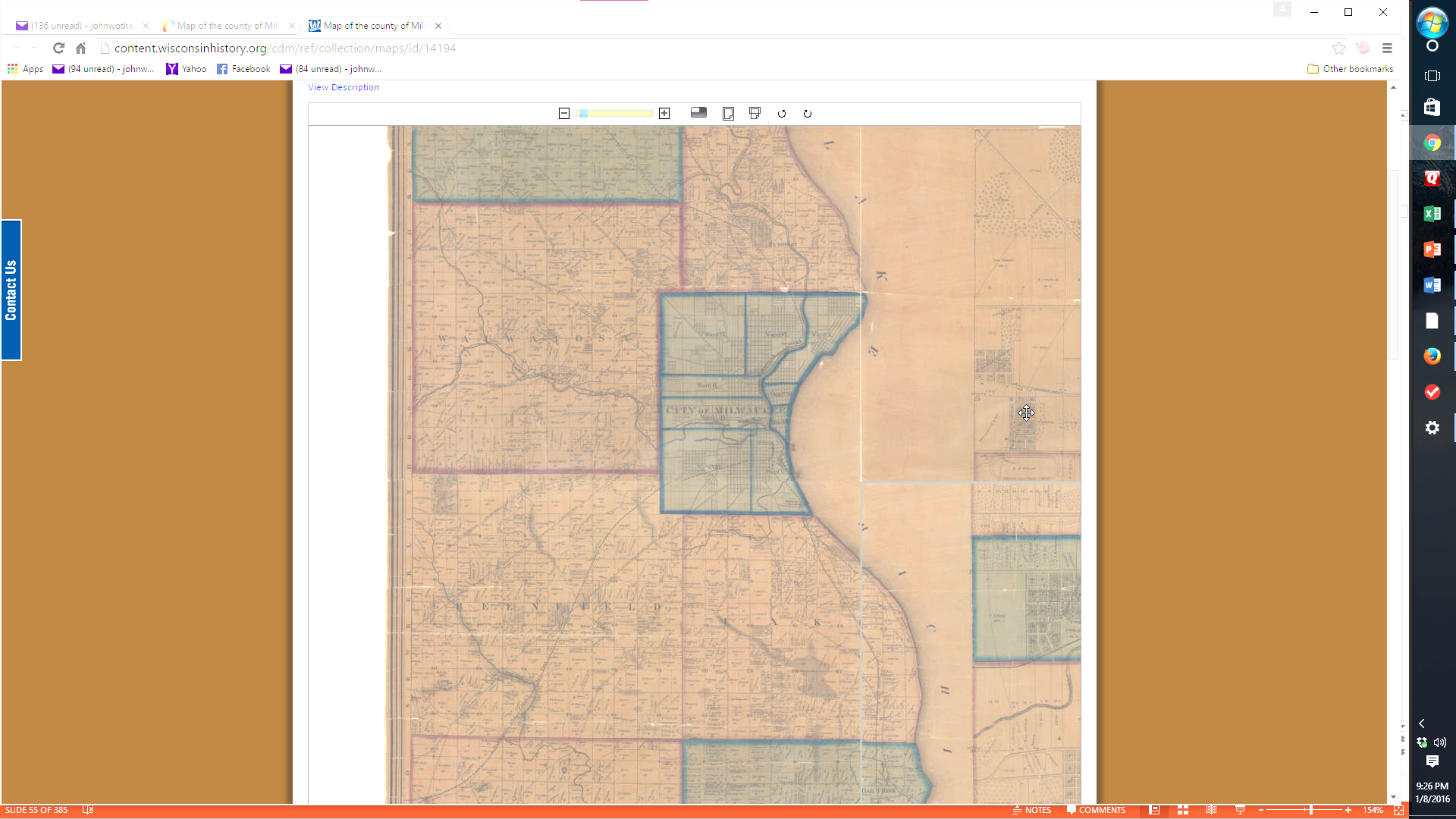 Wauwatosa
City of Milwaukee
Greenfield
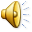 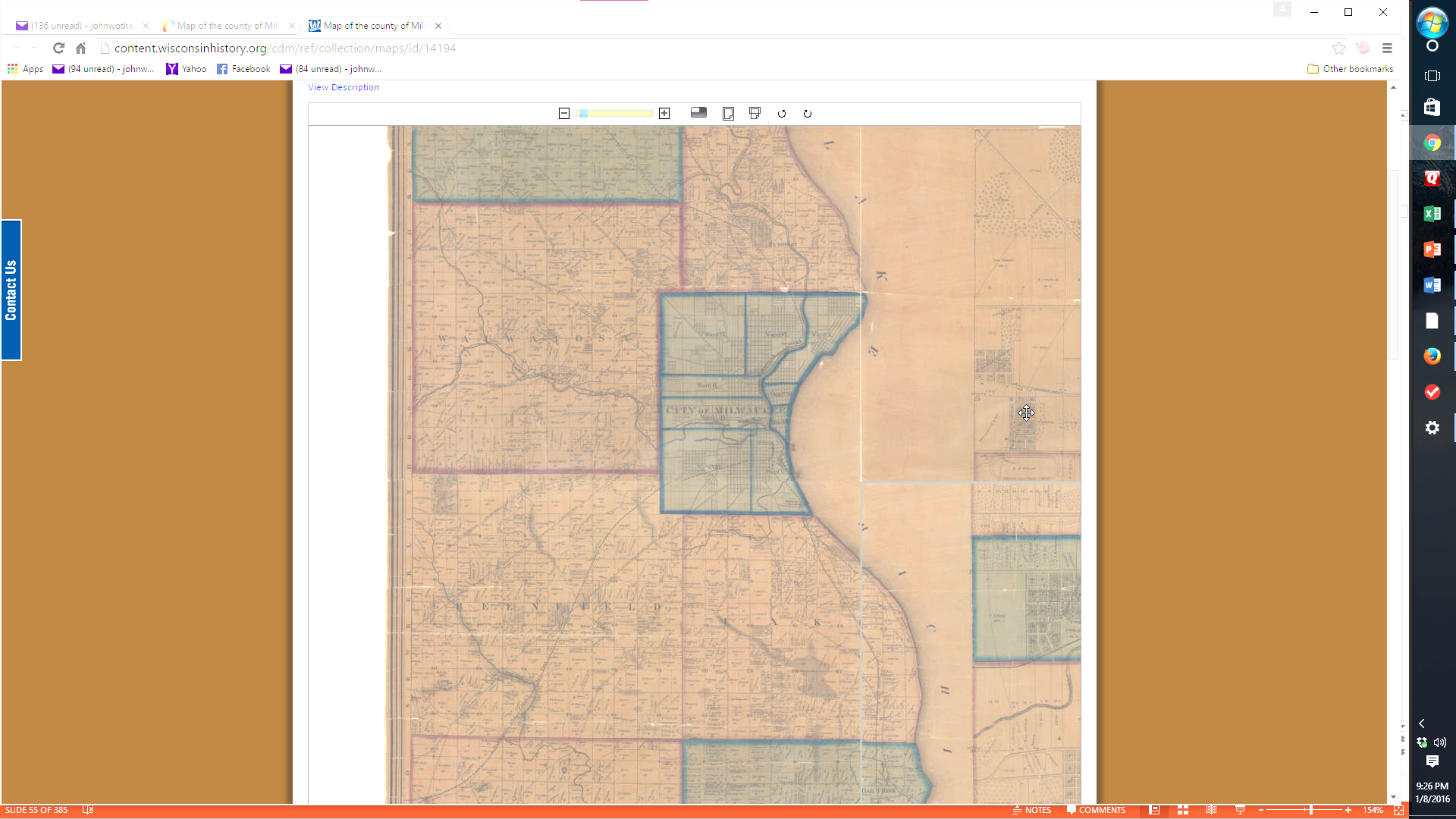 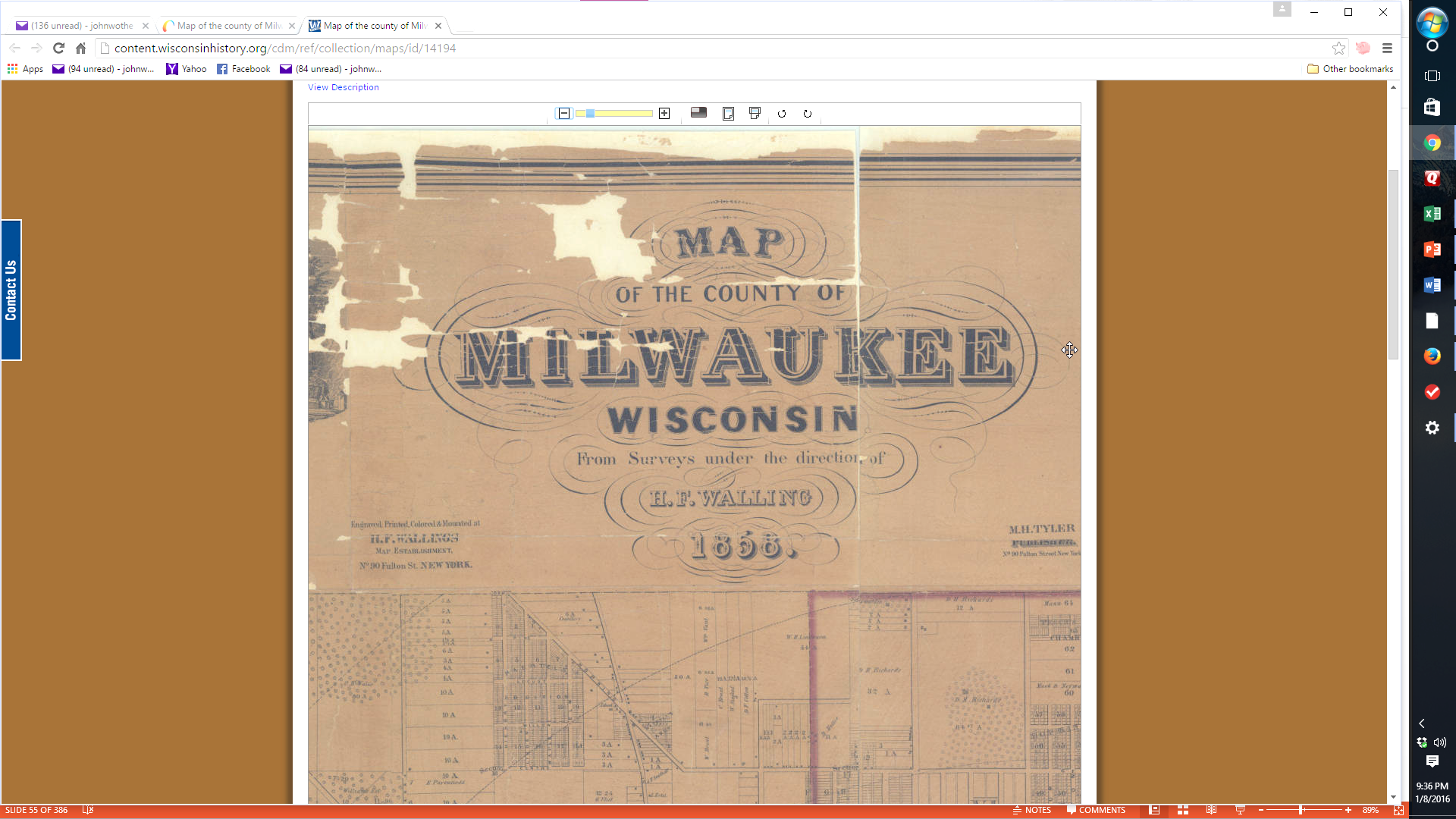 Wauwatosa
Milwaukee
Harts Mills
Honey Creek
Greenfield
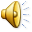 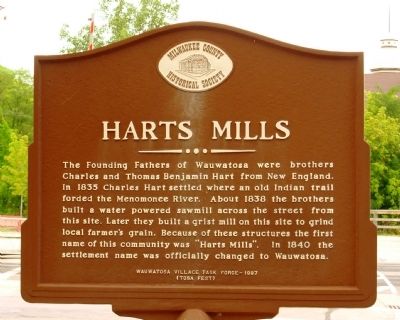 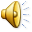 Harts Mills/Village of Wauwatosa
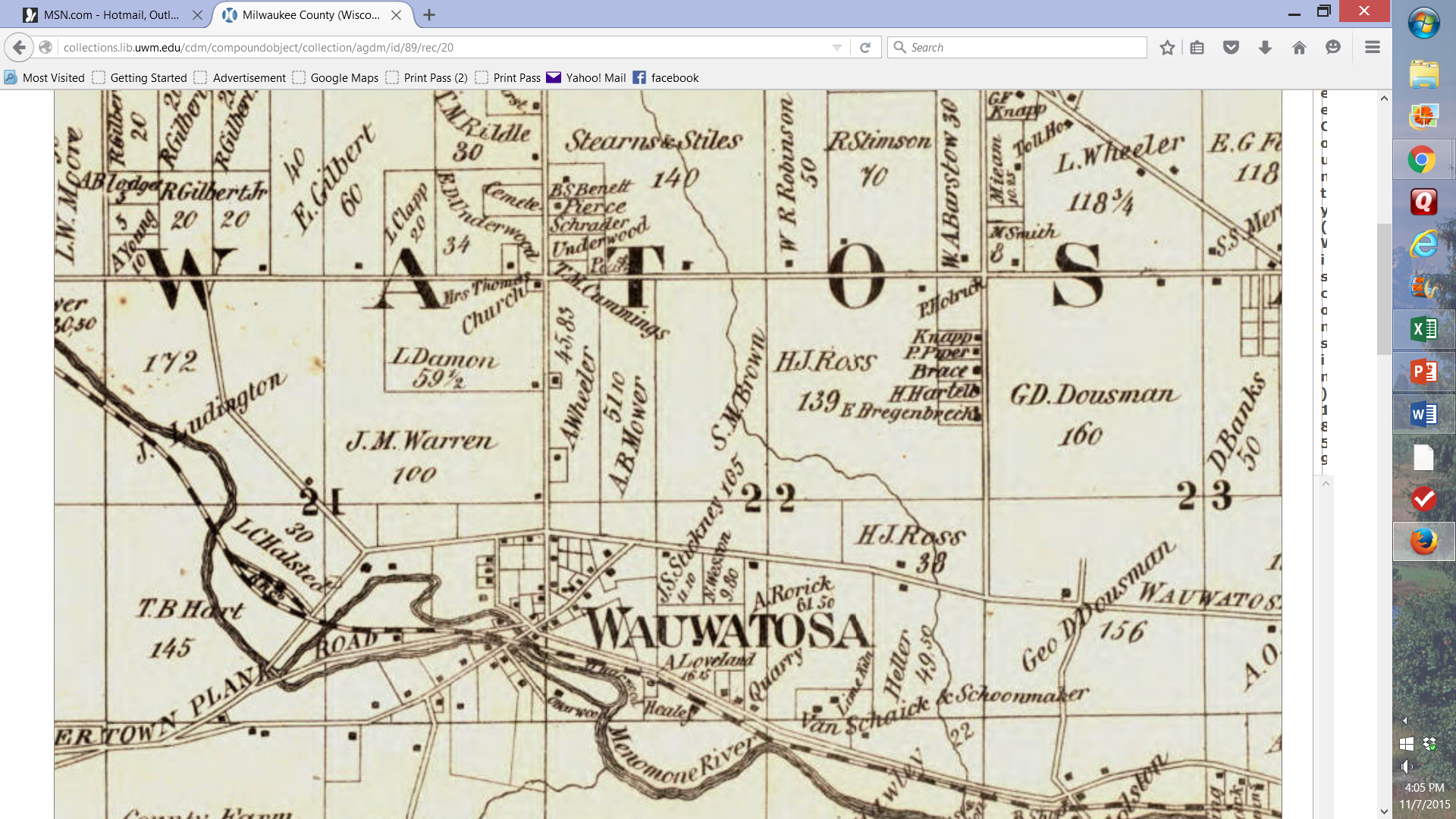 School
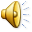 Harts Mills/Village of Wauwatosa
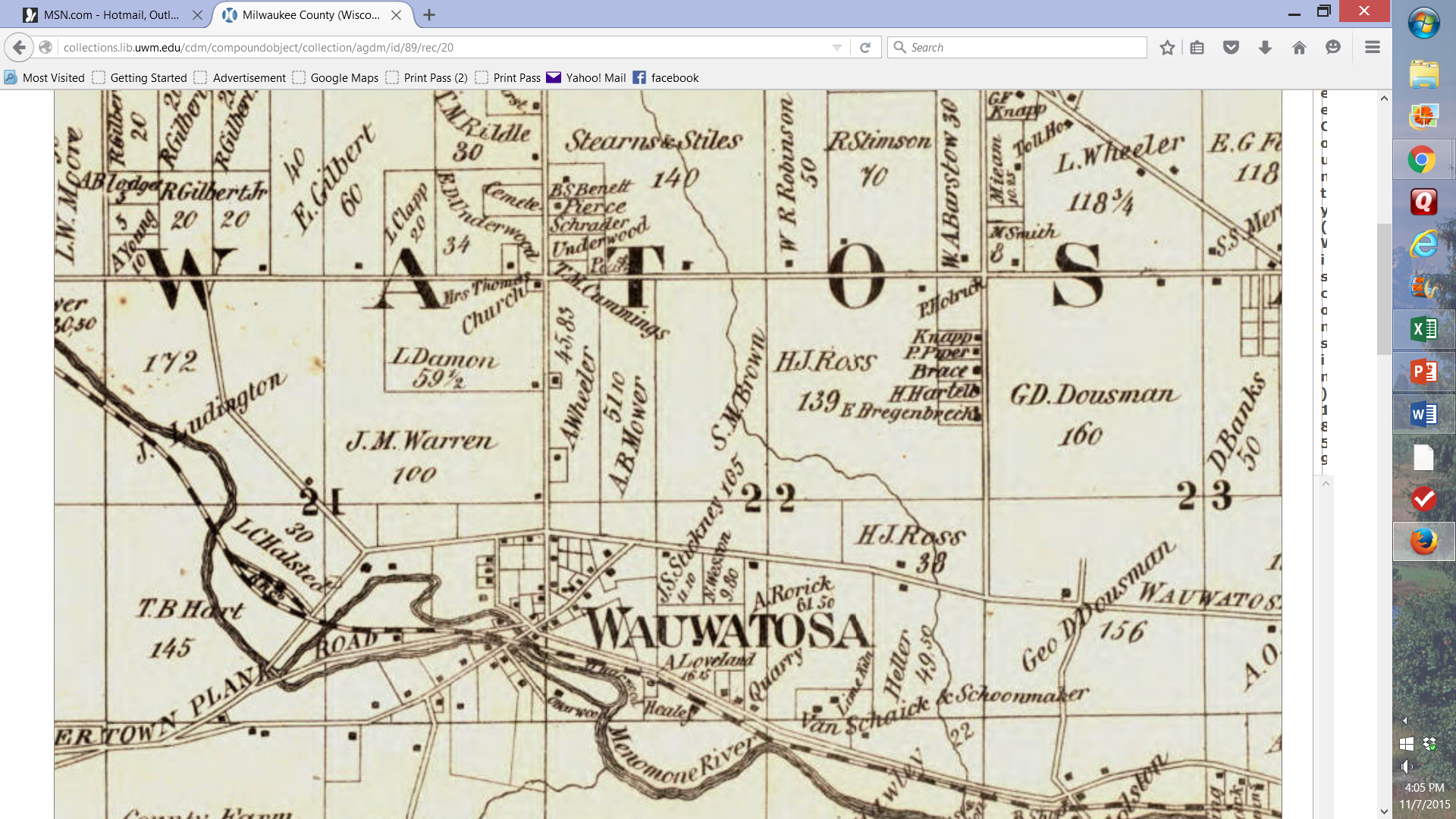 School
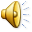 Harts Mills/Village of Wauwatosa
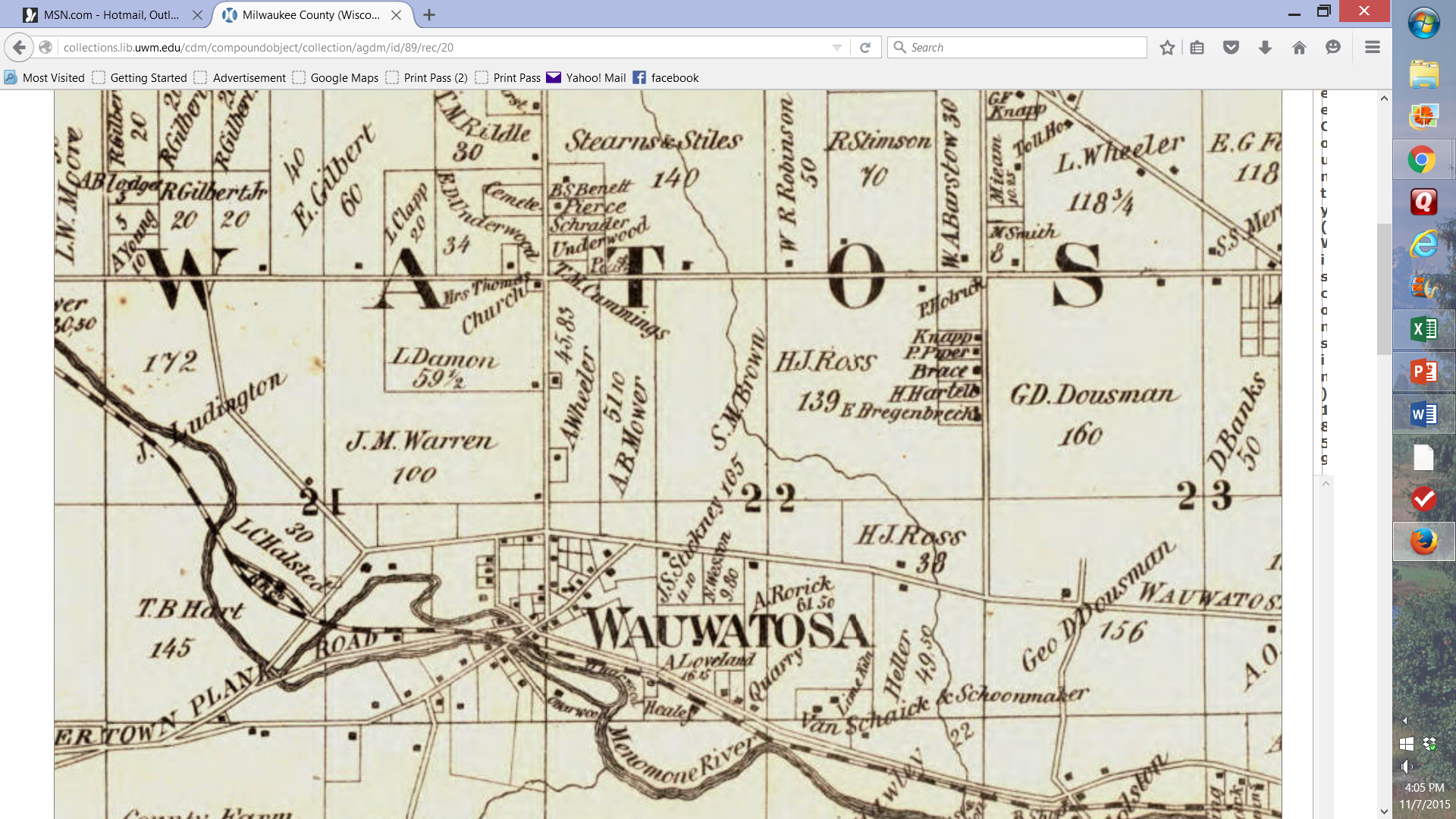 School
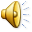 Harts Mills/Village of Wauwatosa
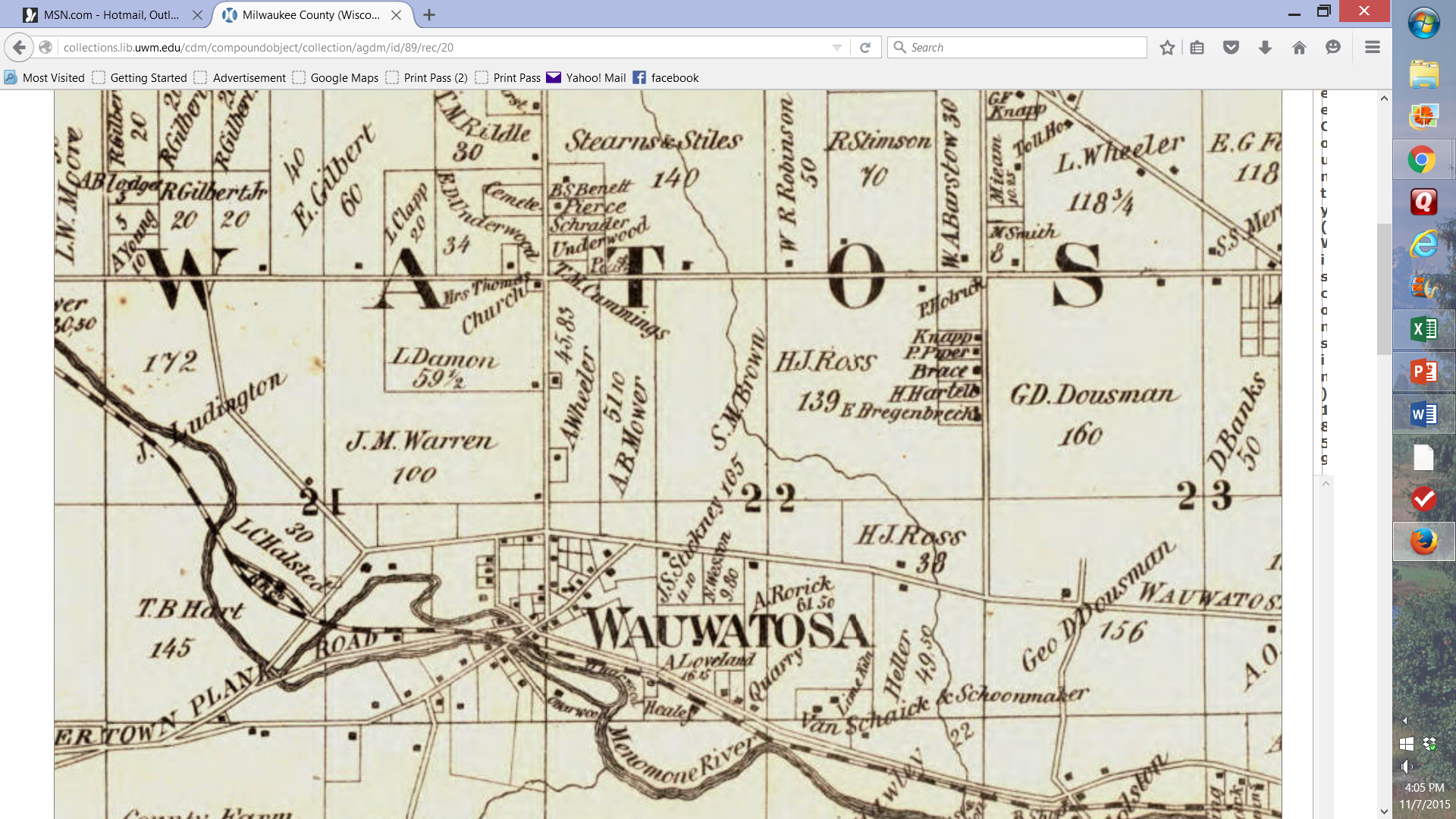 School
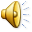 Harts Mills/Village of Wauwatosa
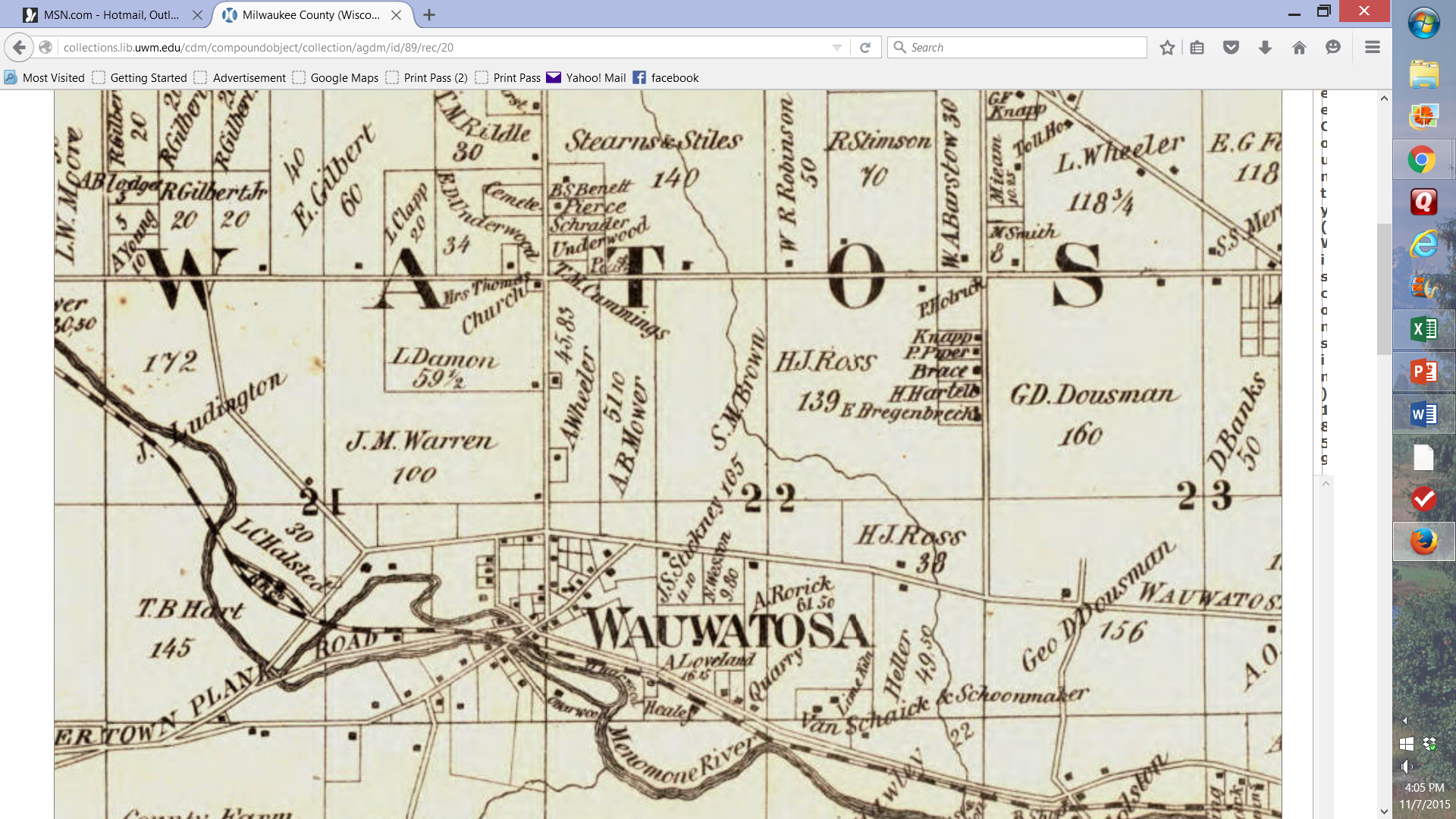 School
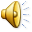 Harts Mills/Village of Wauwatosa
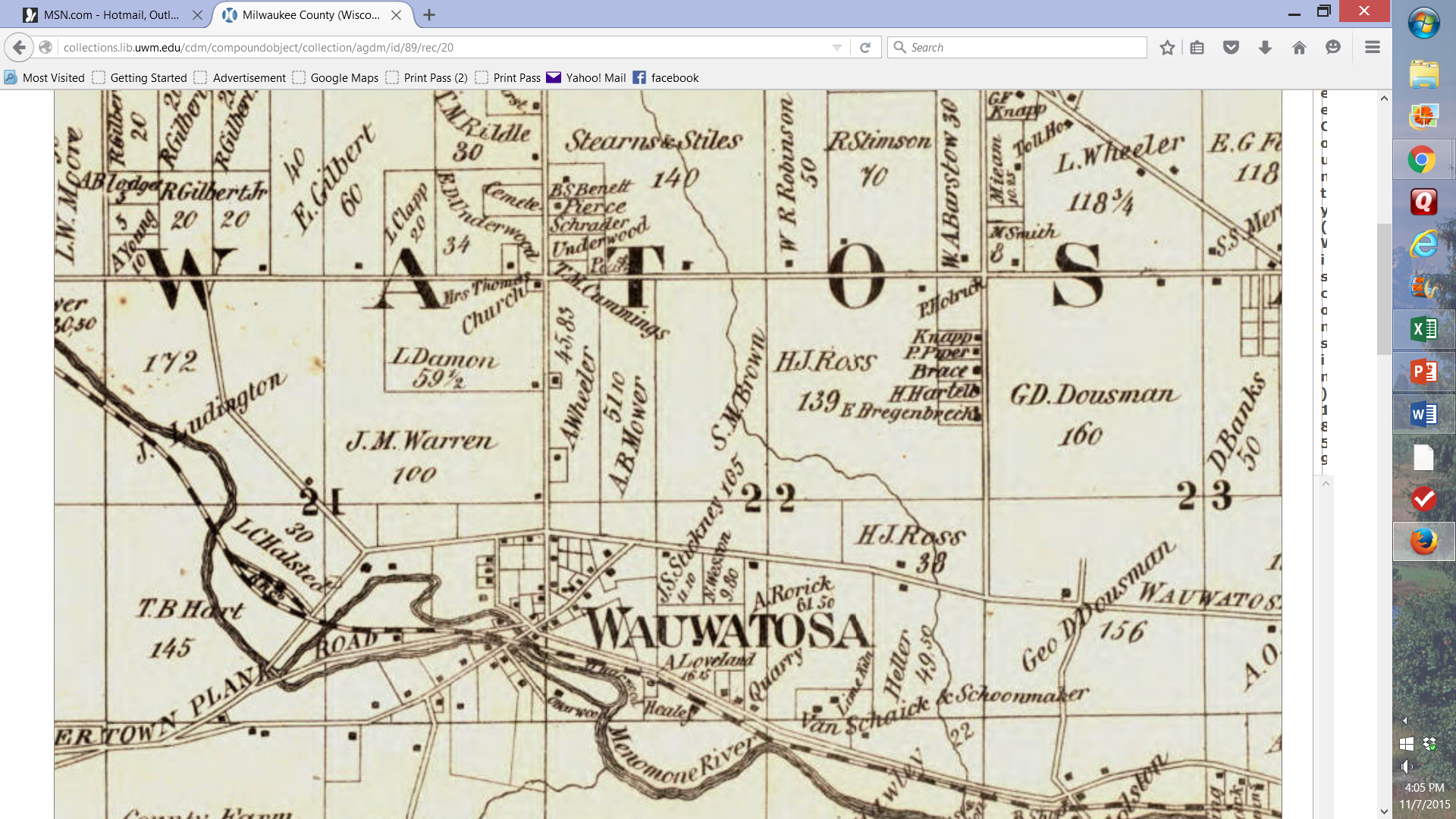 School
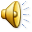 Harts Mills/Village of Wauwatosa
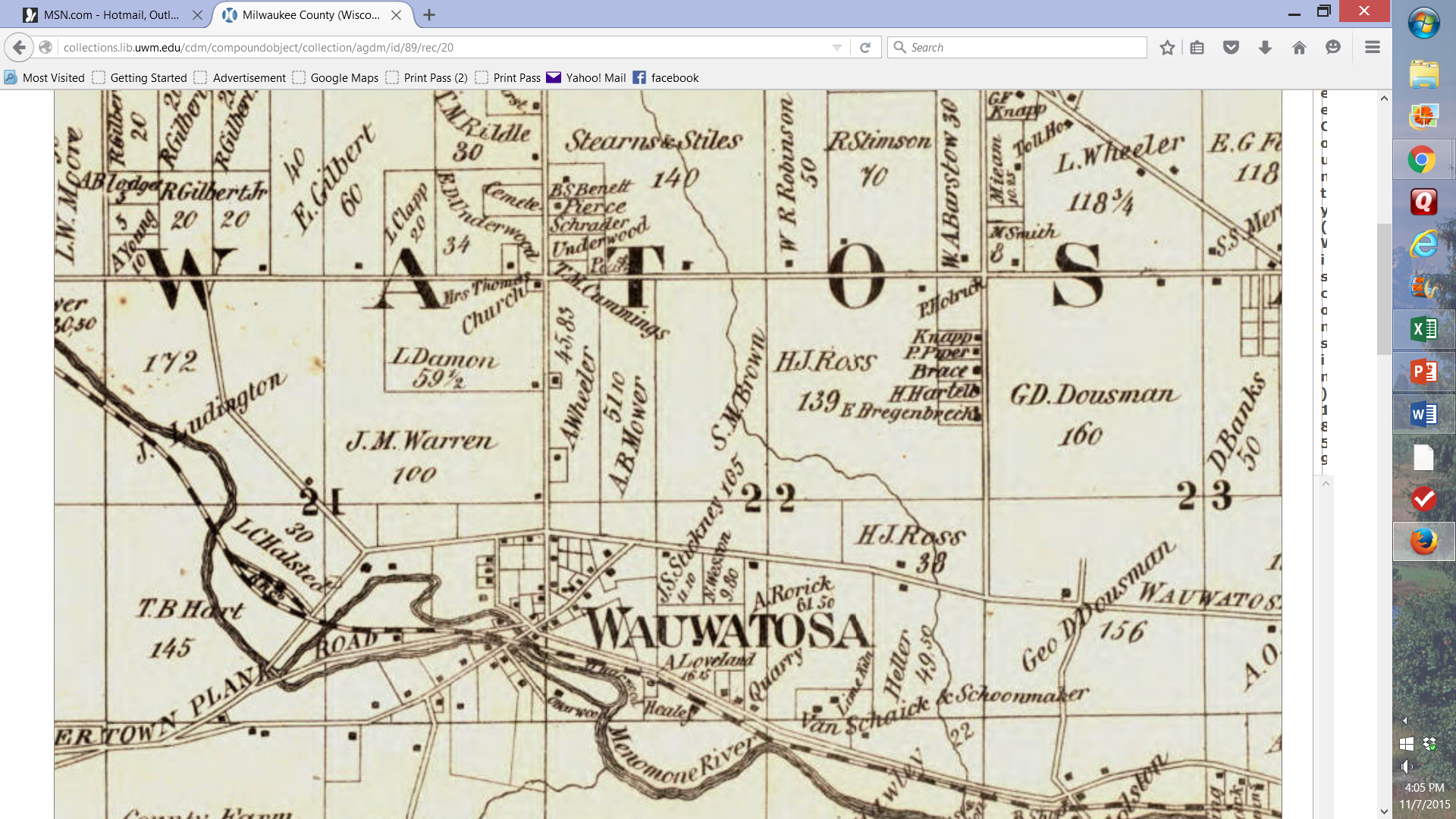 School
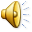 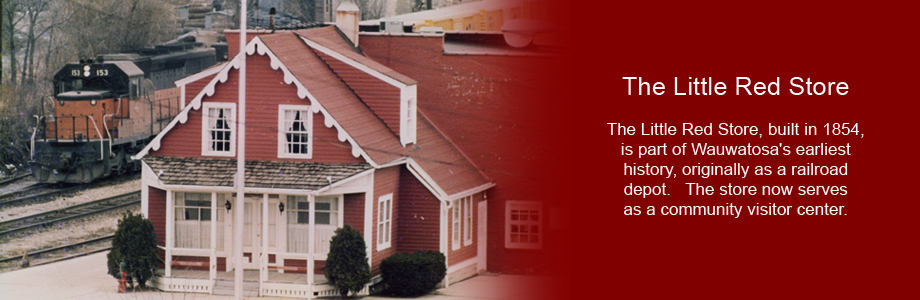 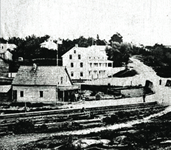 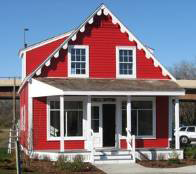 1870
1905
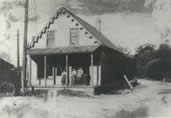 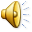 Harts Mills/Village of Wauwatosa
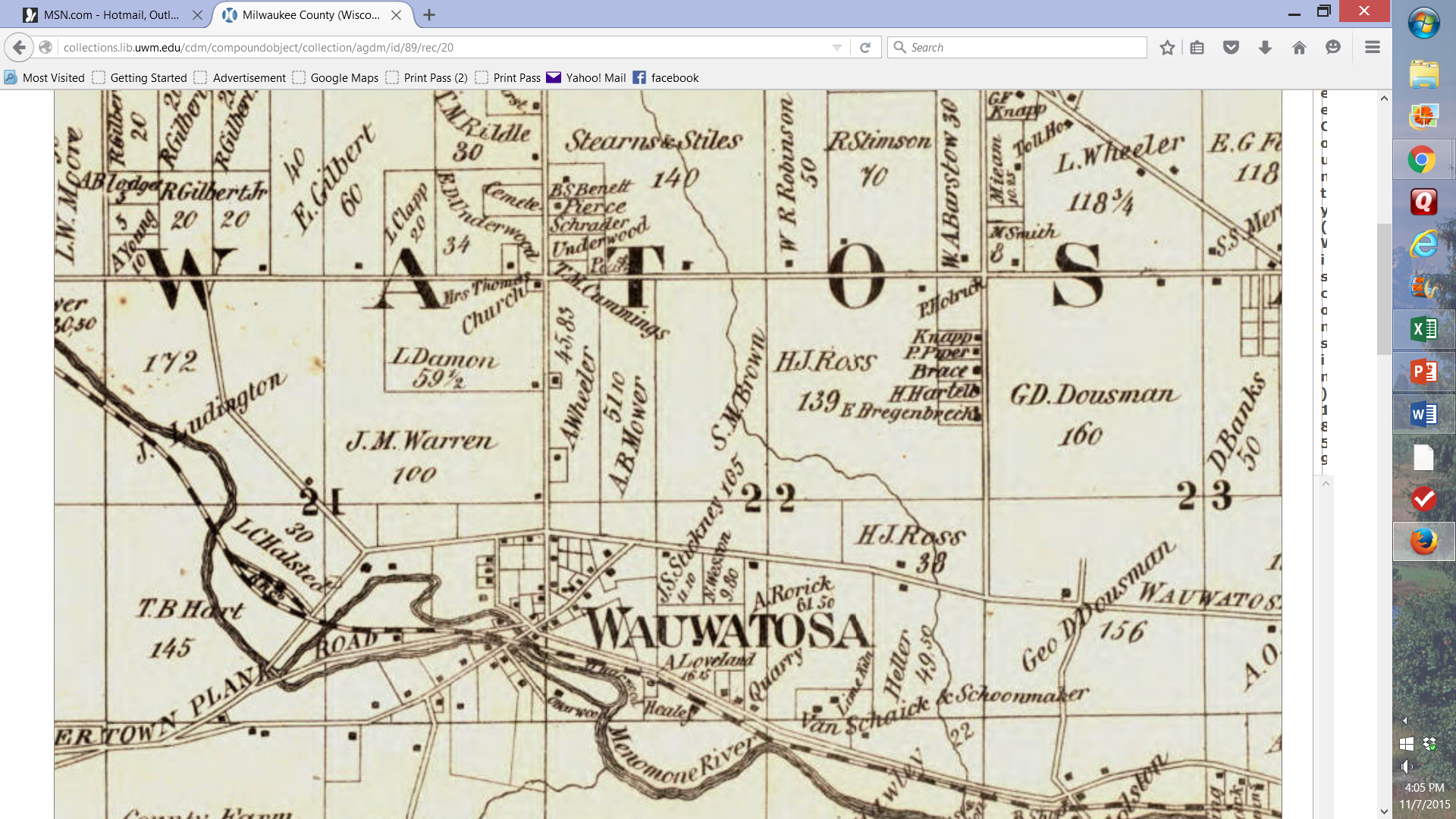 School
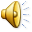 Harts Mills/Wauwatosa
Harts Mills Road 
(77th Avenue)
(84th Street/
Glenview Ave)
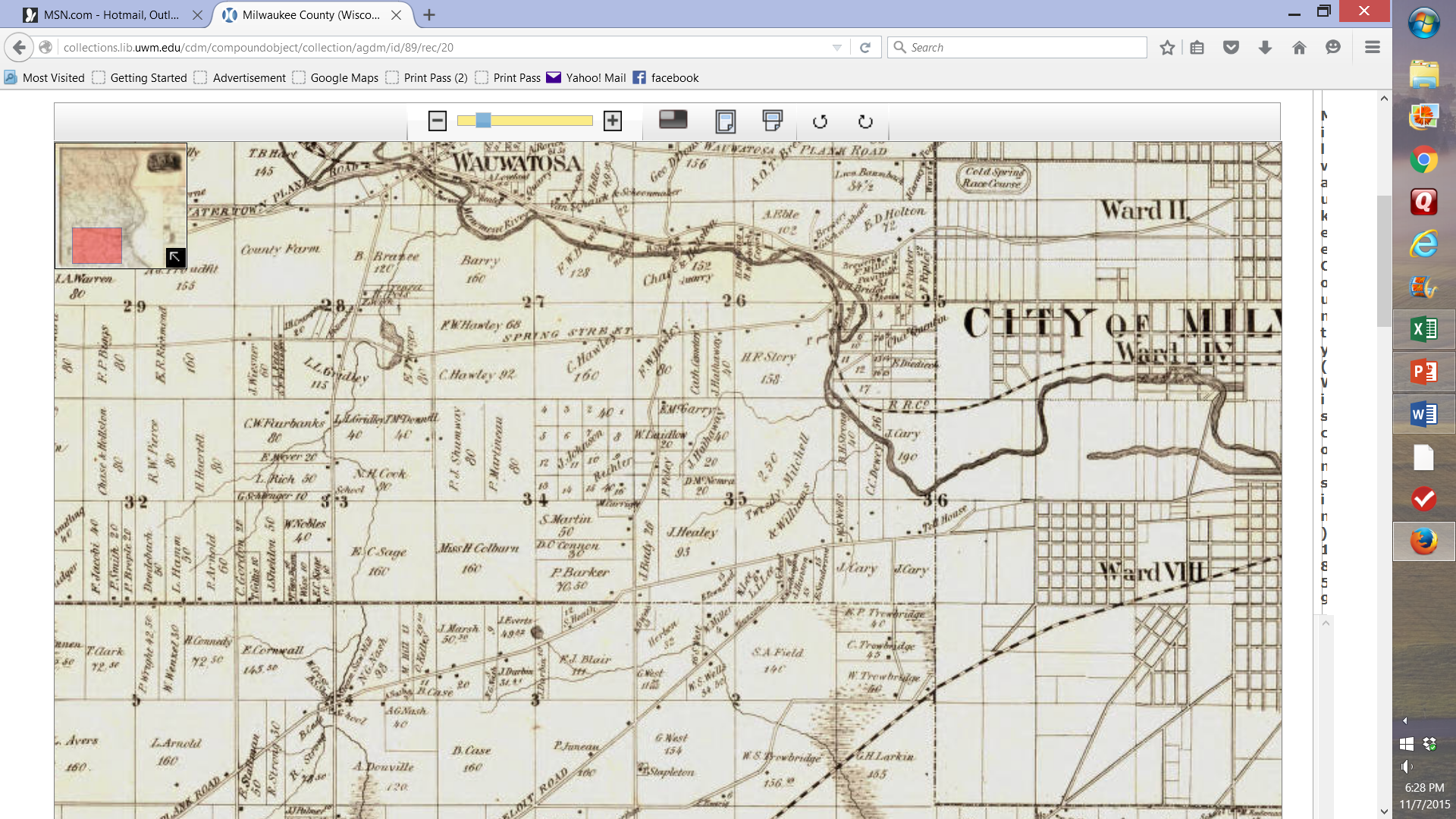 Spring St (Bluemound Rd)
Mukwonago Road (National Ave)
Town Line Road (Greenfield Ave)
Honey Creek/North Greenfield
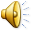 Bee Hives in Trees
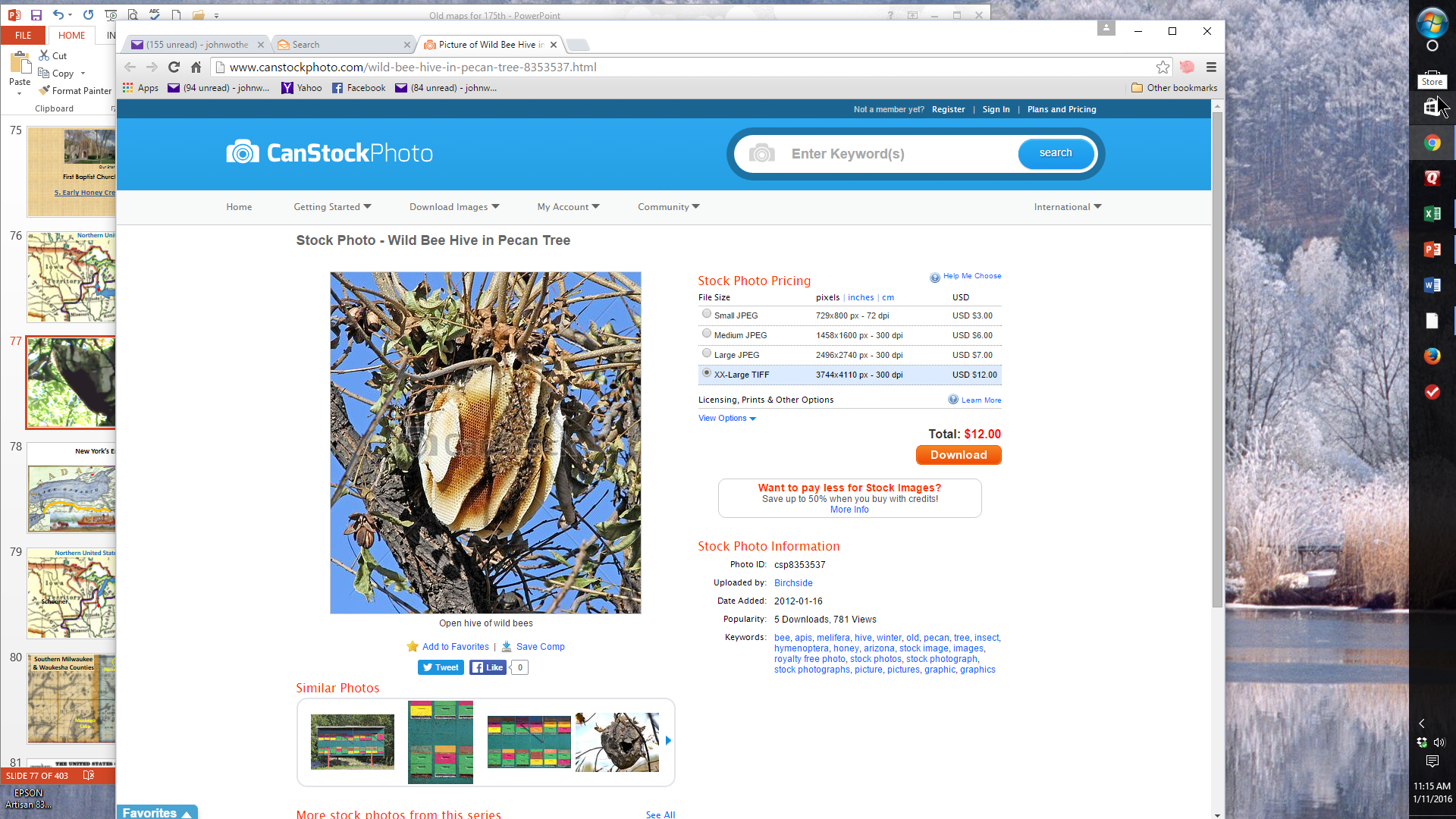 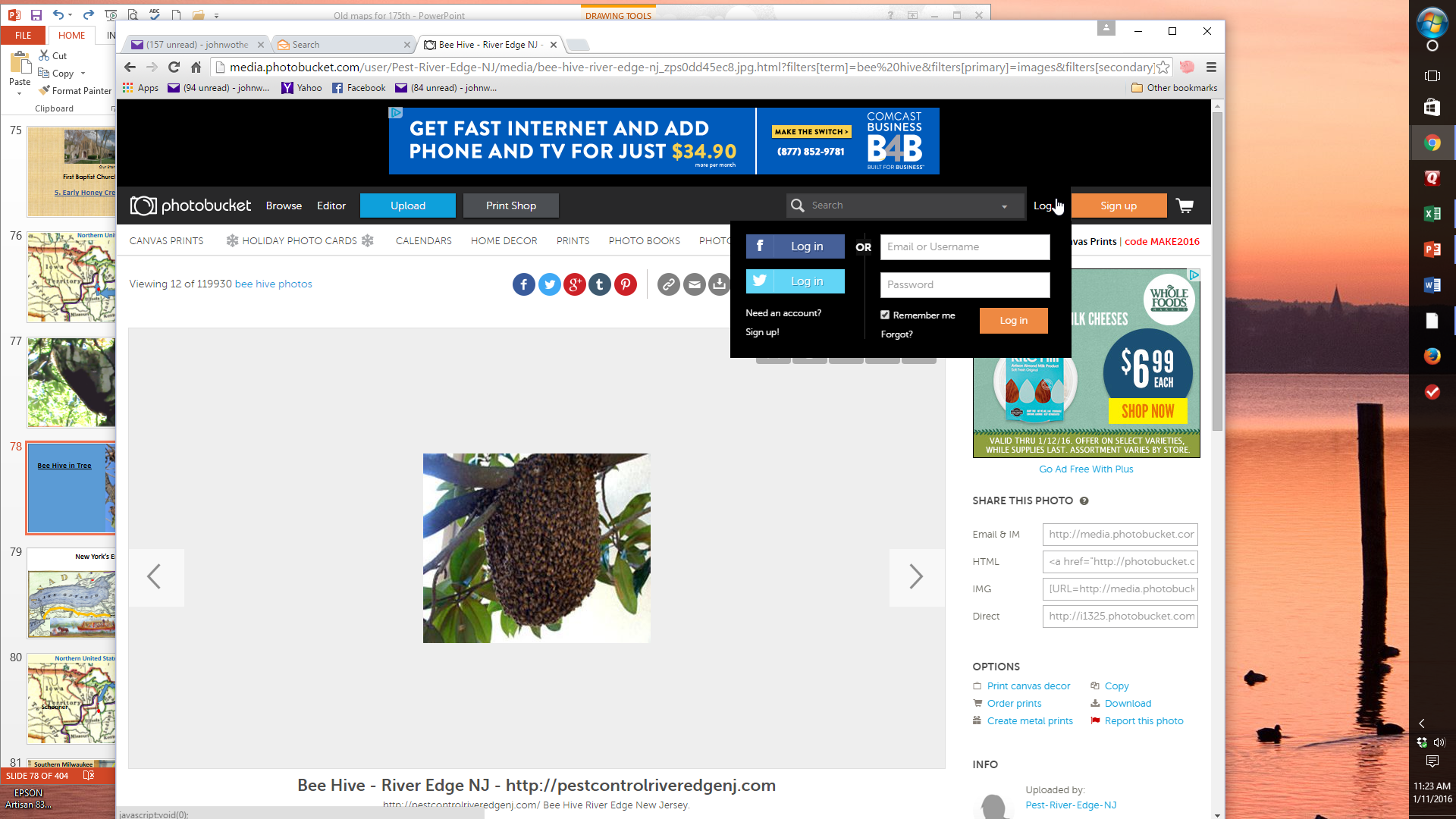 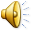 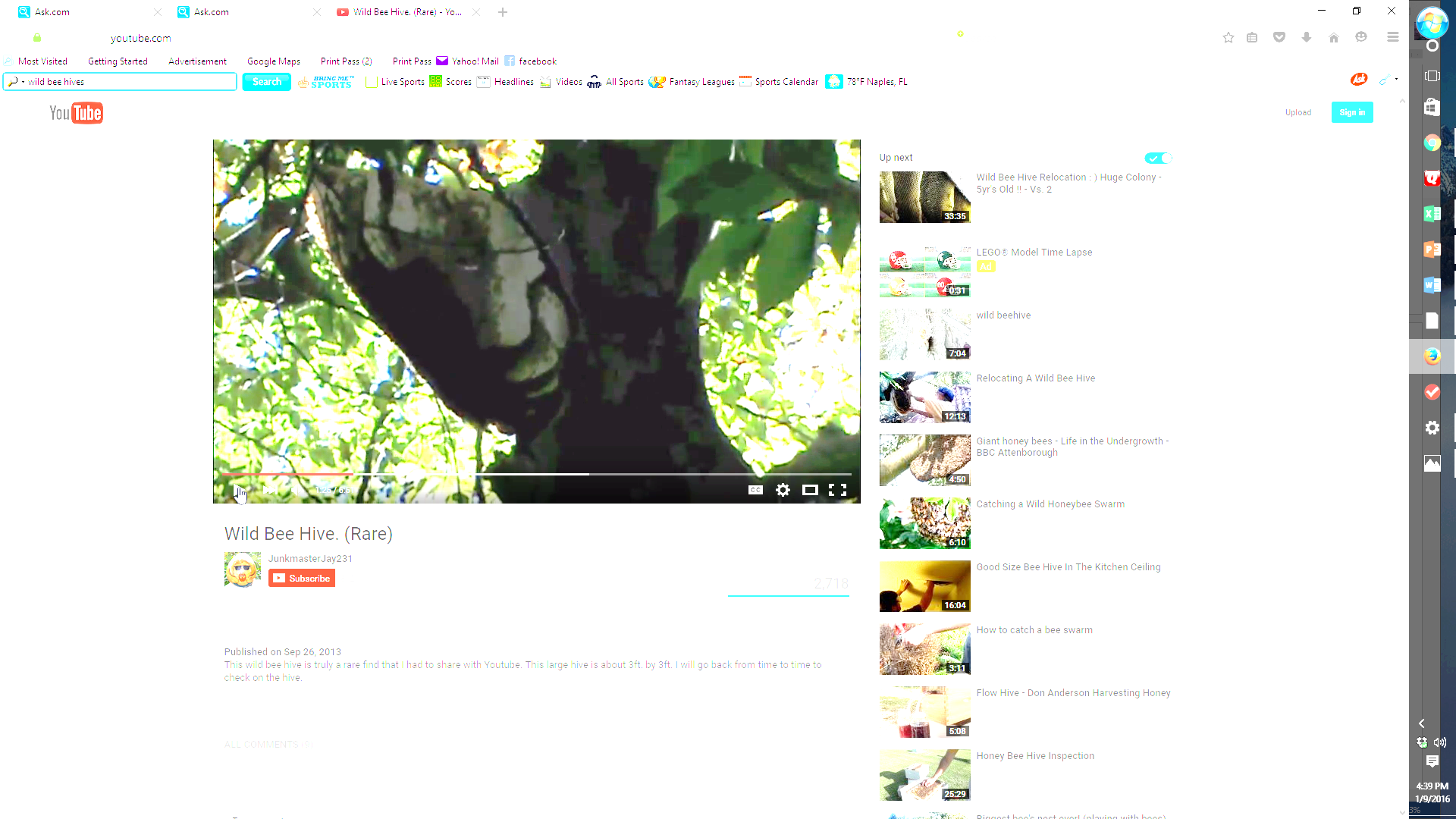 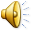 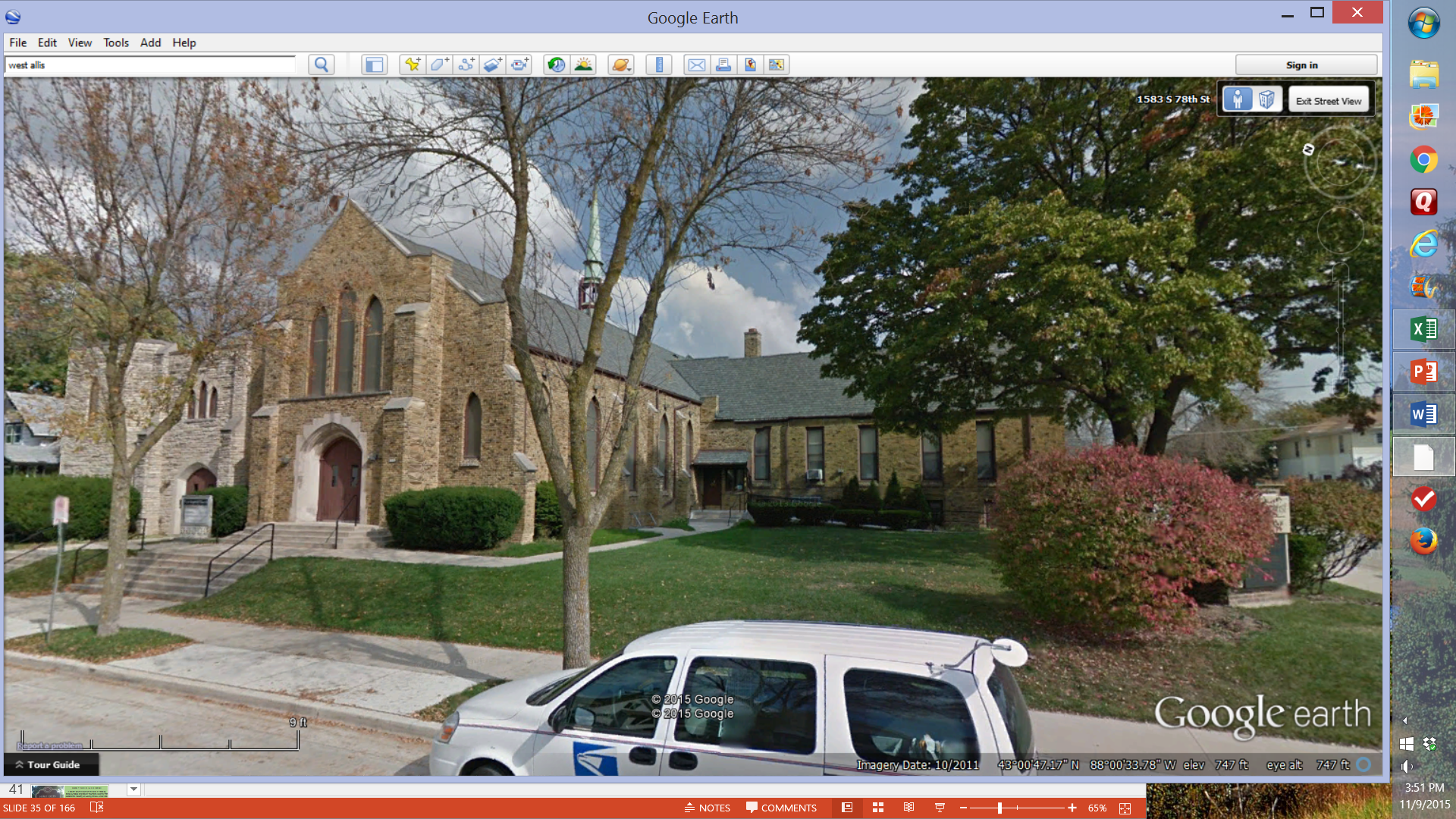 Our Story:

First Baptist Church of West Allis

End of history 5
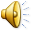